Ministry of Higher Education and Scientific ResearchAl-Mustaqbal University CollegeRadiology Techniques Department
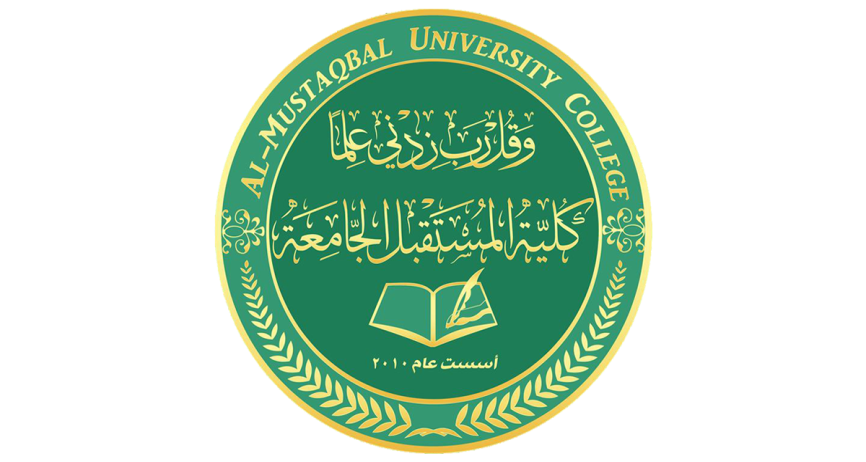 Chest X-Ray


By
Karar Haider


.
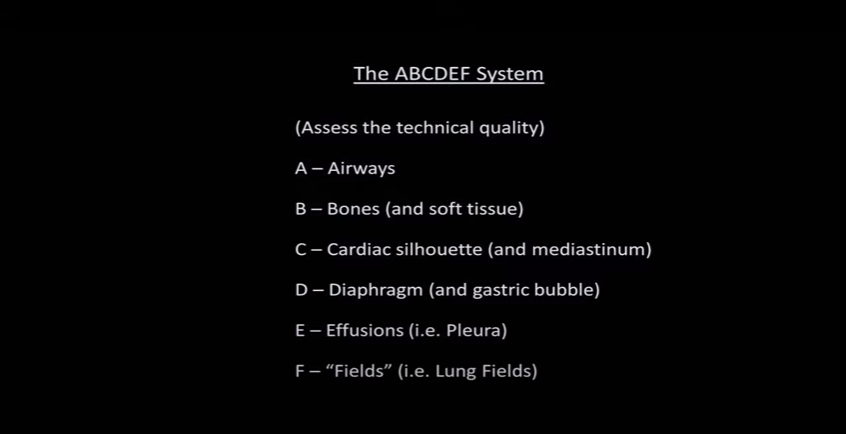 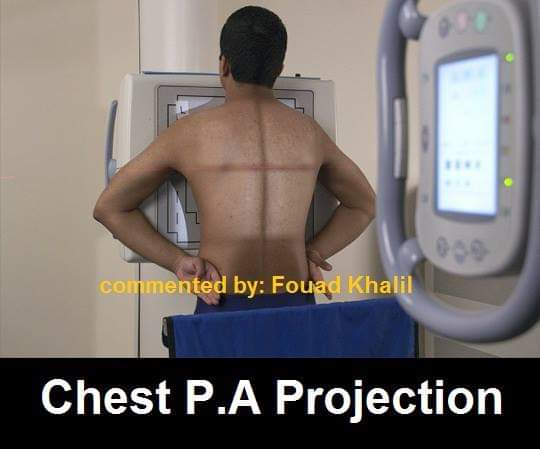 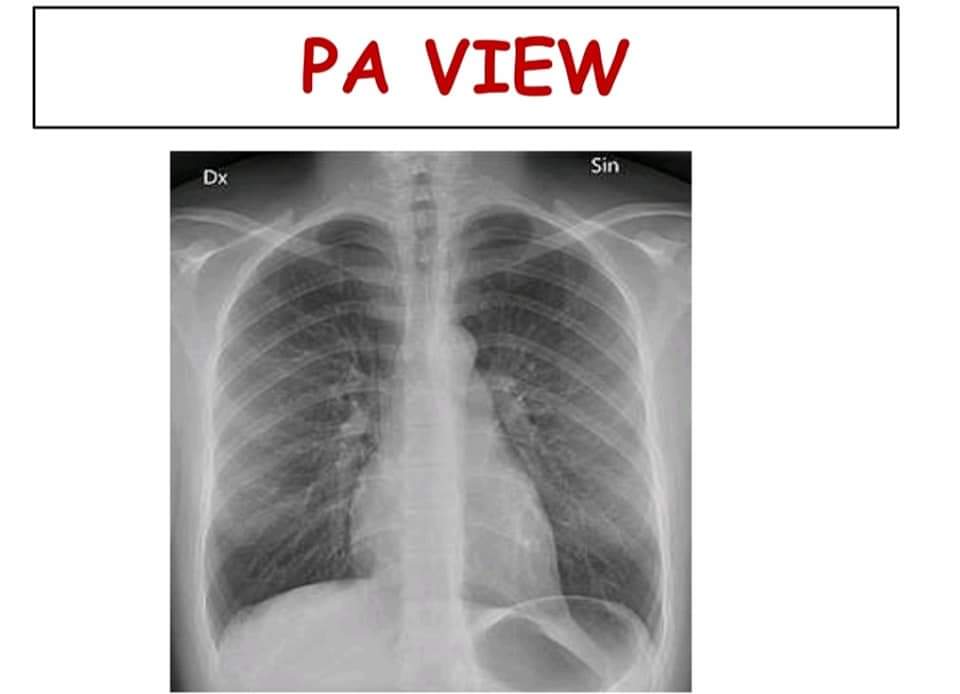 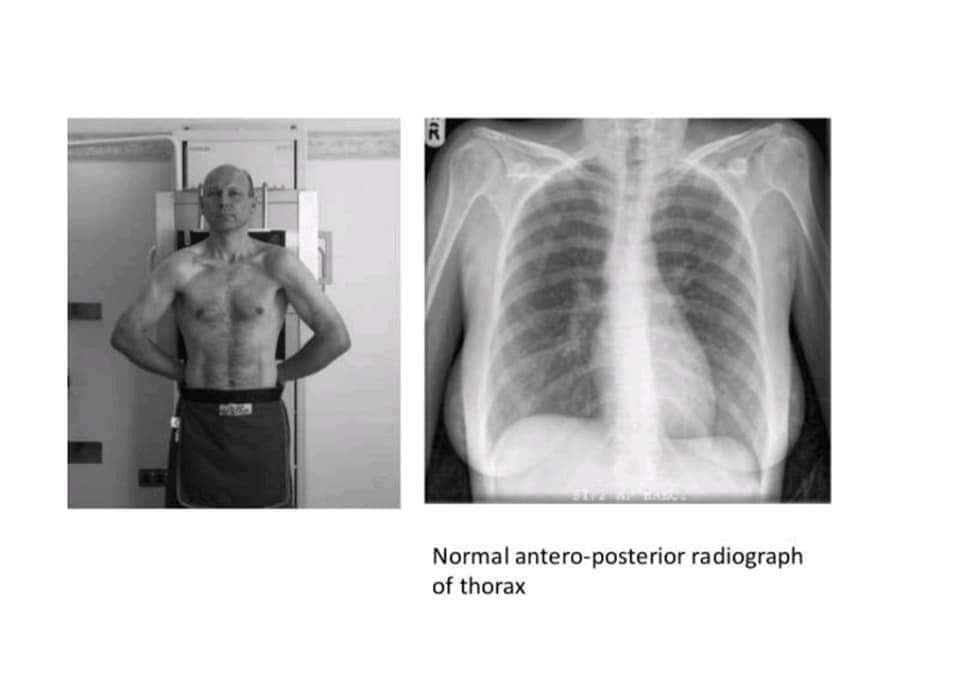 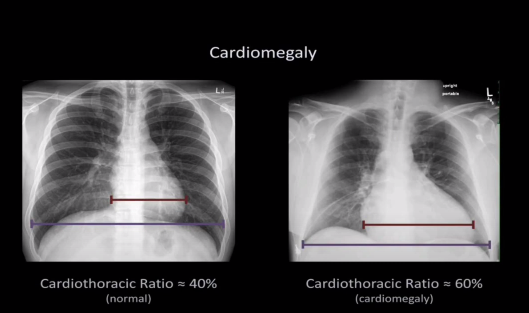 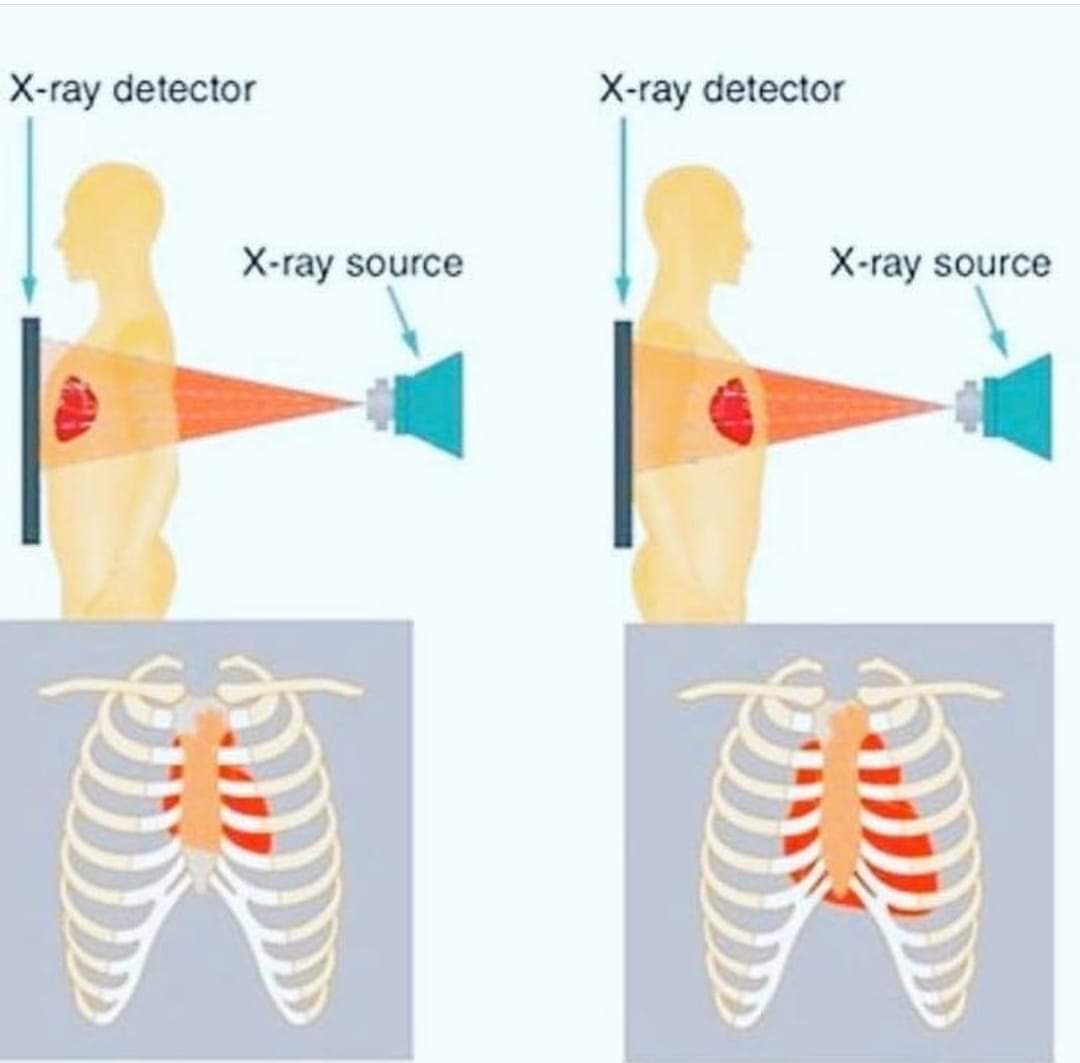 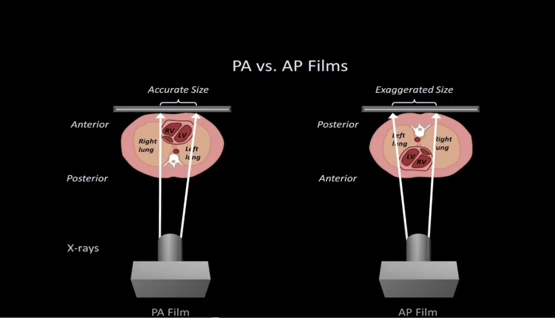 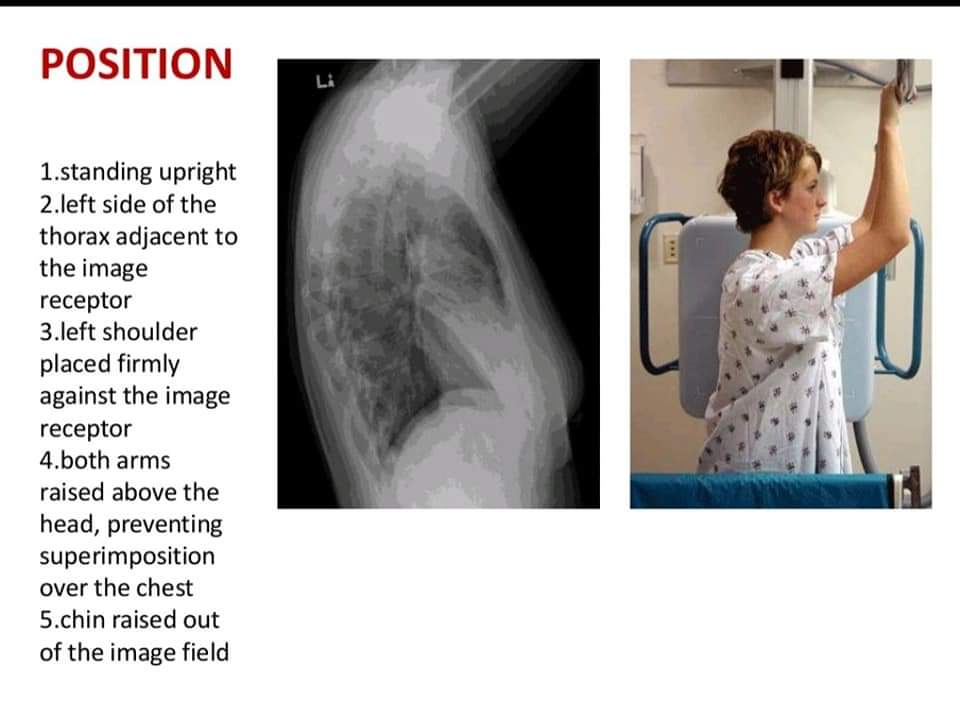 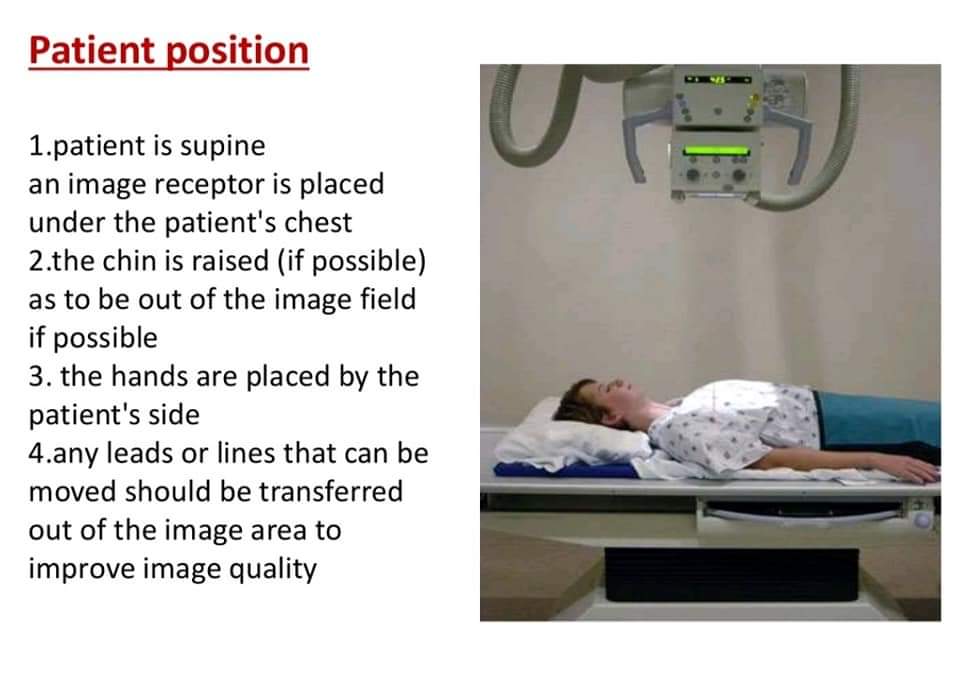 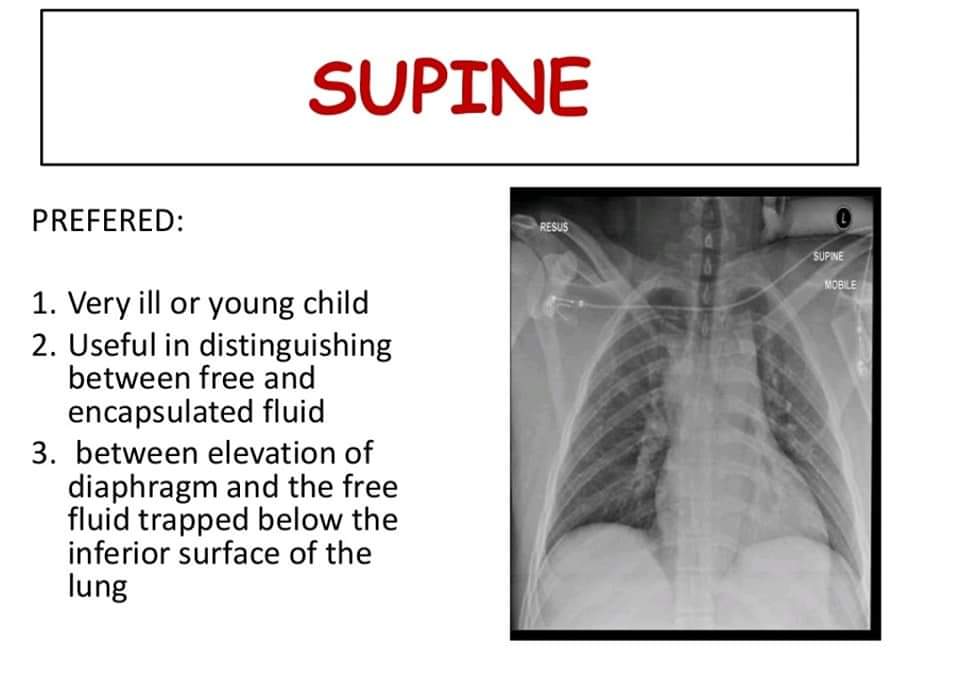 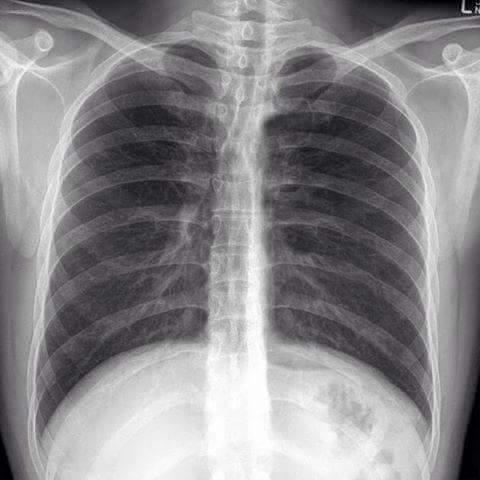 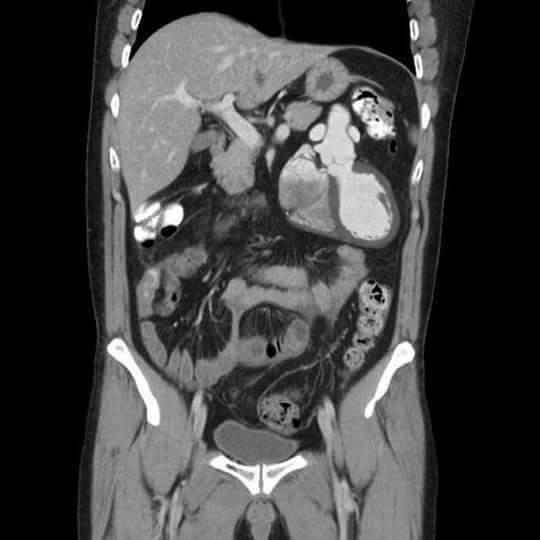 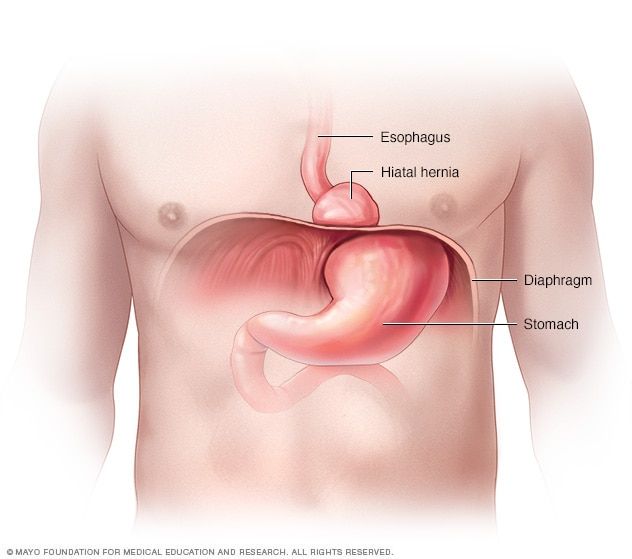 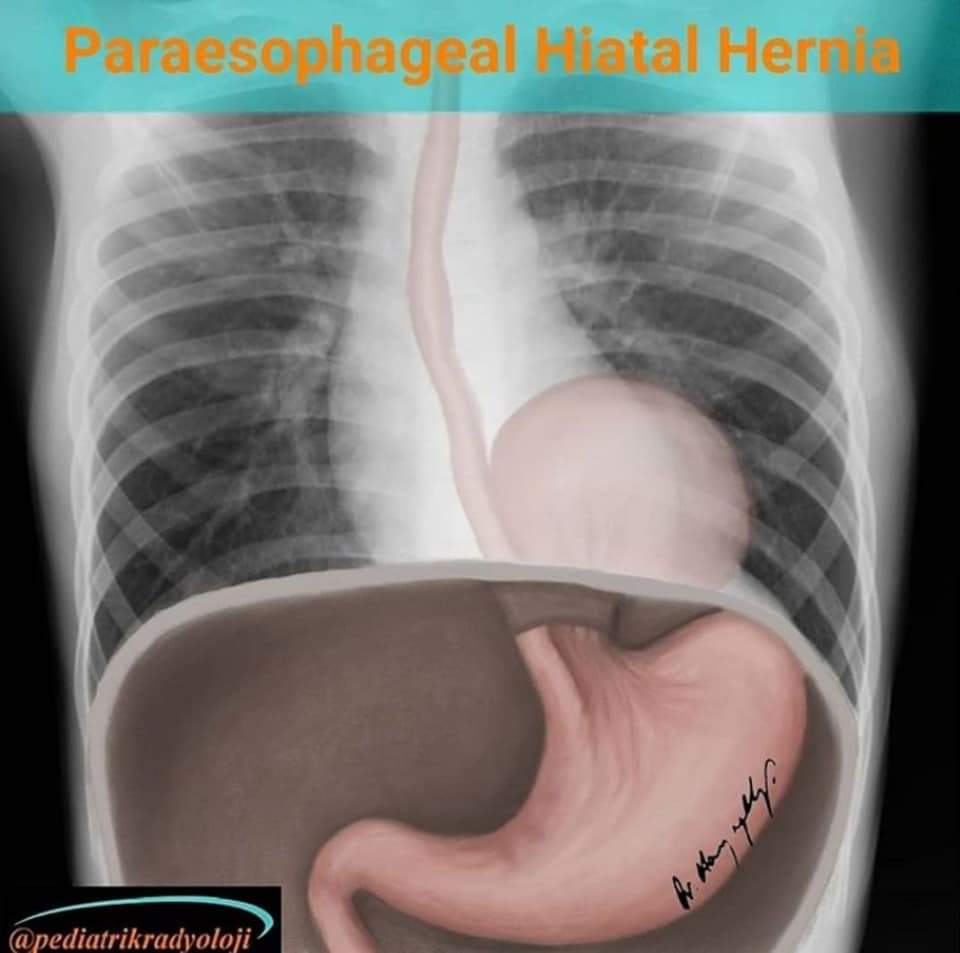 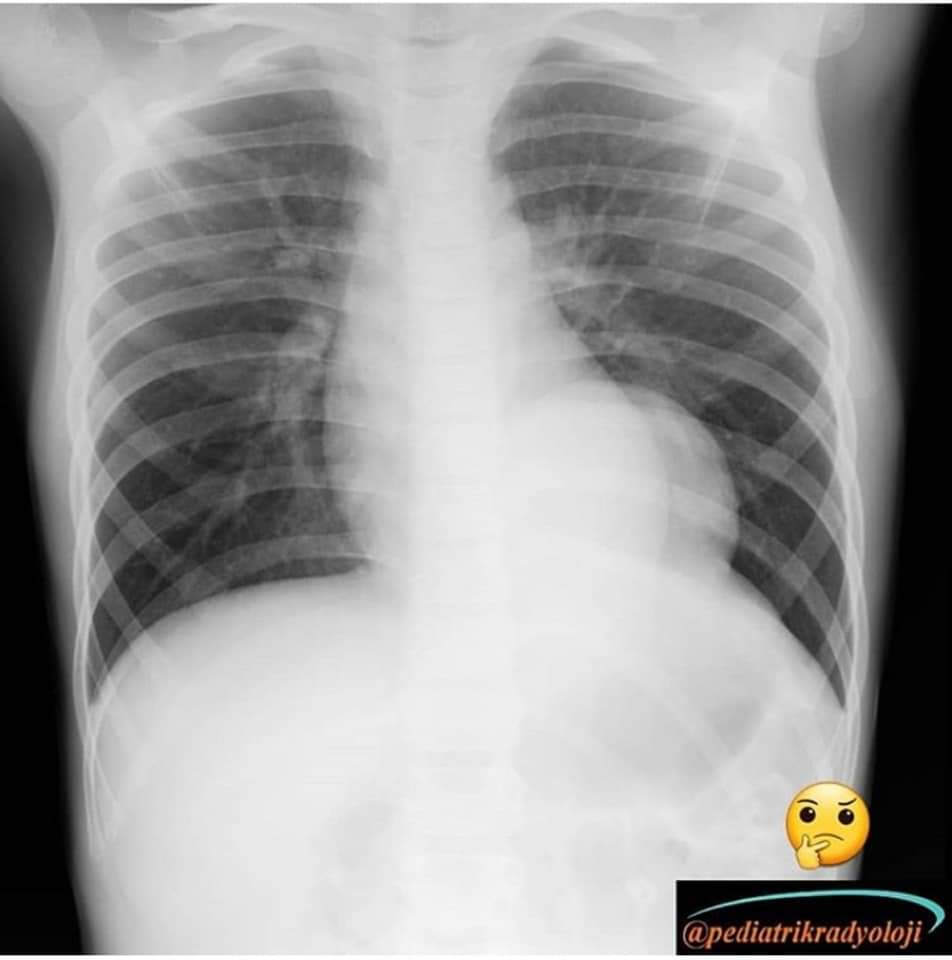 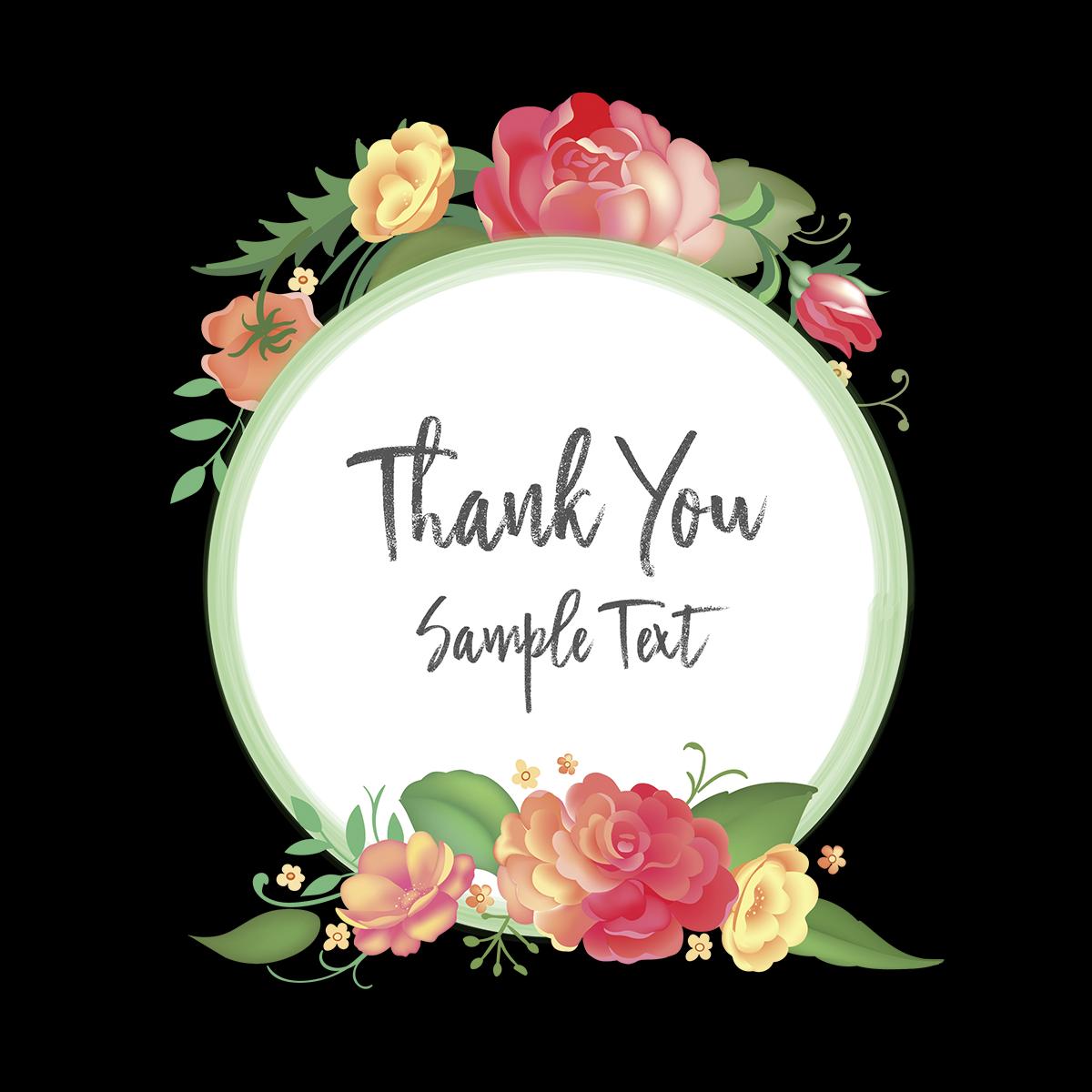